ПРАЗДНИКИ  КОРЕННЫХ НАРОДОВ  ПРИБАЙКАЛЬЯ
СОВРЕМЕННОЕ  НАСЕЛЕНИЕ ПРИБАЙКАЛЬЯ
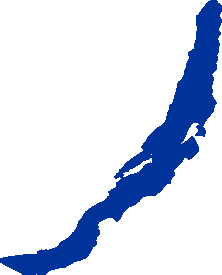 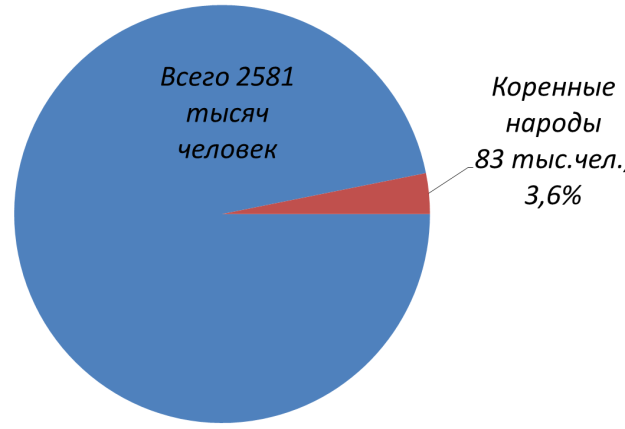 КОРЕННЫЕ  НАРОДЫ ПРИБАЙКАЛЬЯ
Коренное население Прибайкалья -  буряты, эвенки и тофалары.
В иркутской области проживает более 80 тысяч бурят, что составляет 3% общего населения.
Эвенки и тофалары относятся к малым народам, их численность около 2 тысяч человек.
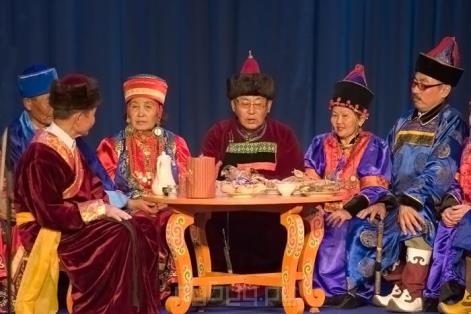 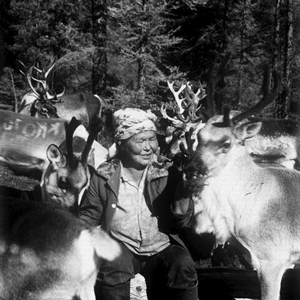 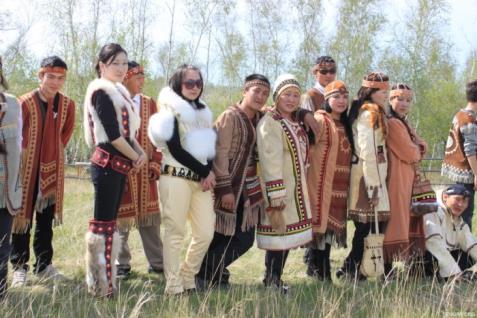 Буряты
Эвенки
Тофалары
ОСОБЕННОСТИ ЖИЗНИ КОРЕННЫХ НАРОДОВ
Буряты живут вокруг озера Байкал, а также южнее и восточнее него. Традиционное занятие бурят – скотоводство.
Эвенки расселились по северным территориям Иркутской области и Красноярского края.
Тофалары проживают в Нижнеудинском районе Иркутской области. Тофалары и эвенки – охотники и рыболовы.
ОБЩЕНИЕ С ПРИРОДОЙ
Культурные традиции народов Прибайкалья берут свое начало во взаимоотношениях человека с природой.
Суровый климат холодного озера приучил людей почтительно относиться к природным стихиям – Ветру, Солнцу и Воде.
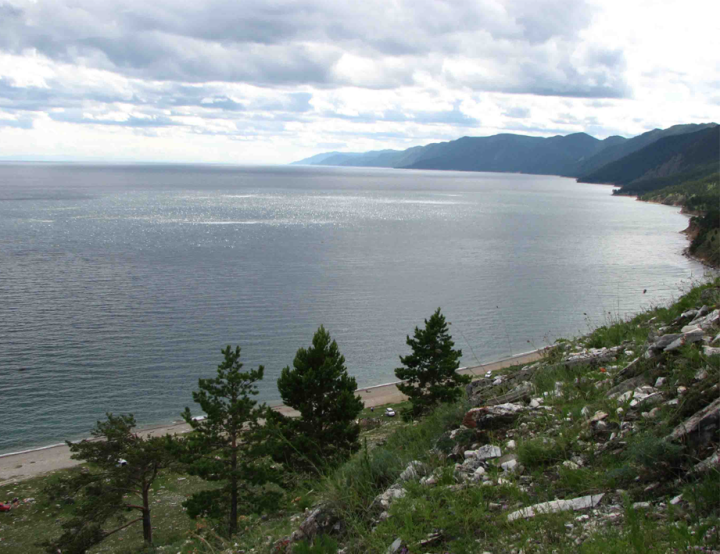 Озеро Байкал
КУЛЬТУРНЫЕ  ТРАДИЦИИ
Культура коренных народов выражена в старинных верованиях,  обрядах и праздниках.
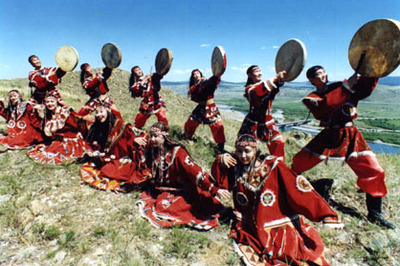 Обряд бурятов
НАЦИОНАЛЬНЫЕ  ПРАЗДНИКИ  БУРЯТ
Национальных праздников у бурят два. 
Главный - это традиционный новый год - Сагаалган. При советской власти он назывался «белый месяц», а теперь и вовсе «Новый год», хотя старое название все еще помнят и даже иногда употребляют.
Сагаалган в старину у бурят считался праздником молочных продуктов, поэтому и сейчас праздничная новогодняя пища у бурят - это молочная белая пища.
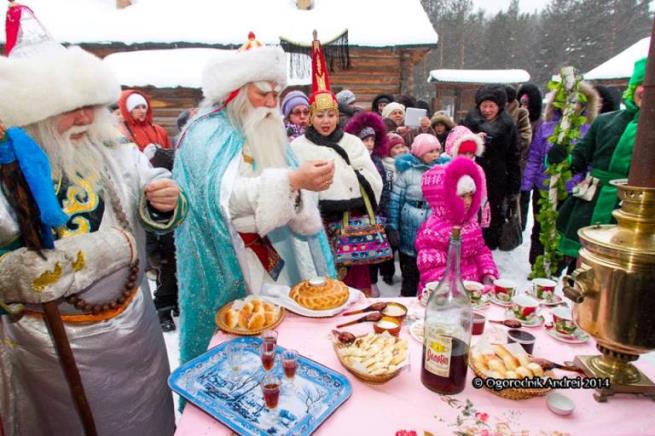 Сагаалган, 2014 год
Второй праздник - Сурхарбан, что означает «стрельба в сур», то есть в кожаную мишень. Сурхарбан проводится в начале июля. 
И в древности, и в настоящее время на Сурхарбан проводится три вида состязаний: стрельба из лука, бега лошадей и борьба.
В настоящее время кроме 
соревнований  на Сурхарбан 
проходят выступления 
артистов, возобновились 
молебны лам, для которых 
устанавливают специаль-
ные юрты, люди одевают 
красивые национальные 
одежды, и каждый 
празднует, как умеет.
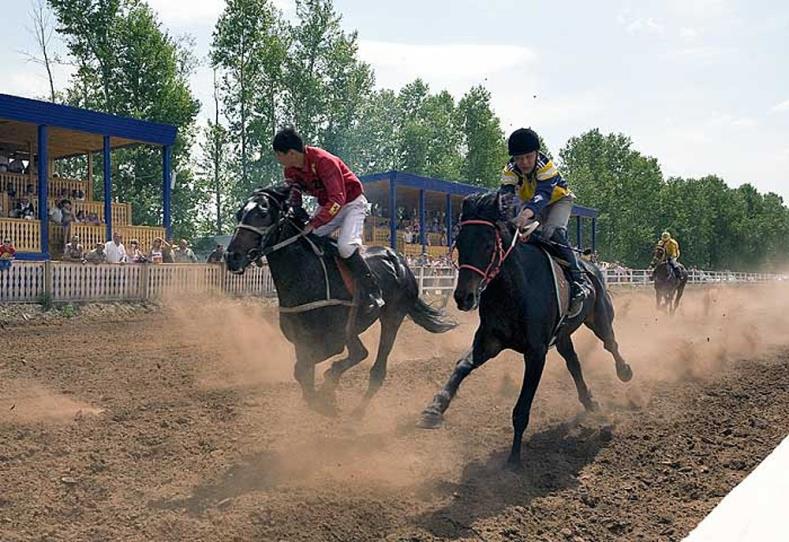 Сурхарбан, 2008 год
НАЦИОНАЛЬНЫЕ  ПРАЗДНИКИ  ЭВЕНКОВ
Больдер – традиционный национальный праздник эвенков. Больдер проводится в столице Бурятии один раз в два года. Он демонстрирует многоликую самобытную народную культуру эвенков России.
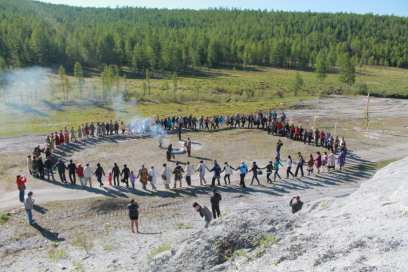 В этот праздник эвенки показывают различные обряды: национальный обряд, обряд благополучия, обряд поклонения.
Обряд поклонения священной для  всех эвенков Белой горе, 2013 год
Также Больдер сопровождается проведением спортивных соревнований и концертом художественных коллективов. 
Обычно в праздник показывается театрализованное представление, которое опирается на древнюю легенду.
Вкратце говорится о том, что прародителем эвенков был медведь, который давным-давно похитил девушку.
Девушка слыла очень доброй и почитала всех зверей. 
Удача пришла к эвенкам только тогда, когда они стали обожествлять природу.
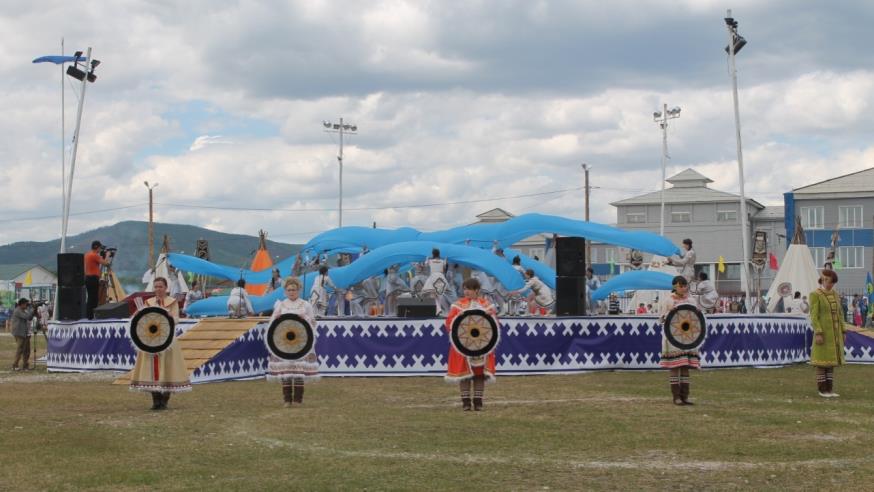 Больдер, 2013 год
НАЦИОНАЛЬНЫЕ  ПРАЗДНИКИ  ТОФАЛАРОВ
Национальный фольклорный праздник тофаларов - Аргамчи-Ыры. Проводится каждое лето. Программа праздника предусматривает этнографический конкурс, смотр фольклорных коллективов, спортивное состязание. 
Если раньше спортивное состязание включало в себя бега на оленях, то сейчас на бегах используют лошадей.
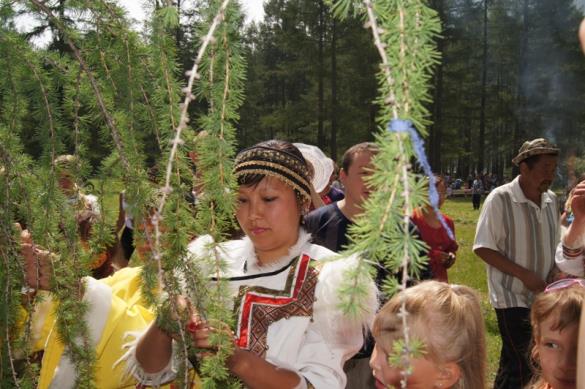 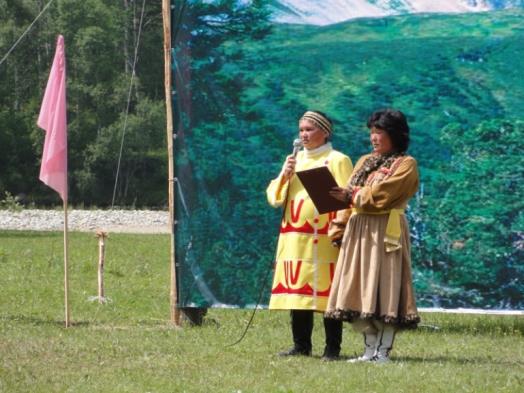 Вязание ленточек на счастье (ритуал праздника, 2012 год)
Праздник Аргамчи-Ыры, 2012 год
БУДУЩЕЕ  НАРОДНЫХ ПРАЗДНИКОВ
Индустриализация прибайкальских территорий привела к тому, что коренное население постепенно исчезает  - лишь буряты смогли приспособиться к современной городской и сельской жизни.
Вместе с исчезновением малых народов может исчезнуть и их культура. Поэтому государство принимает меры к сохранению народных традиций –выделяет денежные средства на мероприятия по созданию письменности для тофаларов, передачи земли в собственность местным племенам,  проведение старинных праздников.
СПАСИБО  ЗА  ВНИМАНИЕ